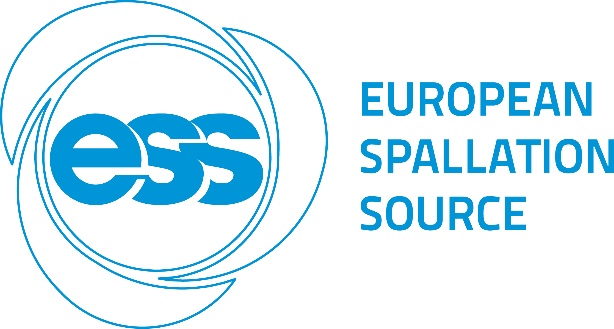 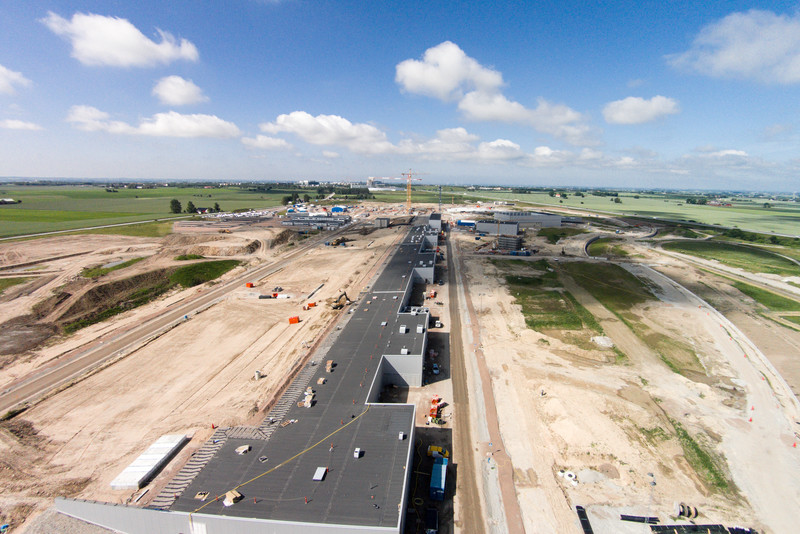 ESS licensing process and Readiness Reviews
Peter Frisk			Johan Waldeck
Project Manager SSM			Licensing Project Manager ESS
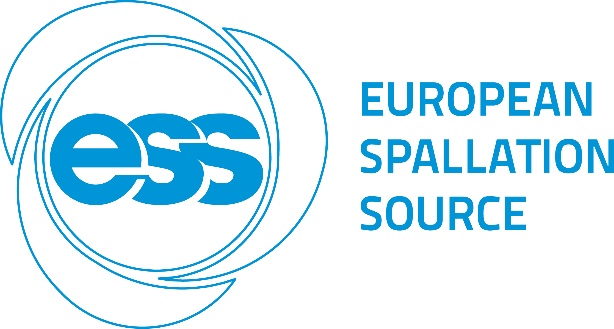 Presentation Outline
SSM perspective of the licensing process and planned inspection program  -Peter Frisk SSM

ESS perspective of the licensing process and planned readiness reviews  -Johan Waldeck ESS
The Swedish Radiation Safety Authority (SSM) reviews of the ESS facility
The SSM reviews are performed according to the EU Basic Safety Standard (EU-directive), the Swedish Radiation Protection Act, the SSM regulations and the specific SSM conditions given to ESS

The SSM reviews only include safety ralated to radiation (not chemical safety, electrical safety etc.)

The SSM review team consists of about 30 reviewers, a mix of engineers, PhDs, etc. from different specialities, all based at SSM. 

There will be no SSM site office at ESS but SSM will perform regular site inspections.

The SSM reviews will be stepwise and verifications of fulfilment of SSM requirements will be performed by site inspections.

The SSM site inspections will be separated from the ESS readiness reviews both in time and in content.
The SSM reviews of the ESS facility
The SSM document reviews will be based on the ESS safety analysis report including areas described below and a self assessments from ESS describing how they fulfil/are going to fulfil requirements given by SSM.

Review areas:
Organisation and Management of the Activities
Protection of Workers
Protection of Public and Environment
Planned Emergency Preparedness
Construction and Safety Analysis
Mechanical Devices
Physical Protection
Cyber security
Operation

For each trial operation application ESS has to present a trial operation plan. SSM will review the plan and, thereafter, create an appropriate inspection program.  

ESS has to present operation limits and conditions for each trial operation application.
Licensing managed as a project
Core Team composed of central resources and project representatives
Team meets every week
Coordinate work to be performed across ESS projects
Licensing not a separate thread 
integrated part of “normal“ project activities
Michael
CF Sub-project
Per N
Target Sub-project
Peter S
NSS Sub-project
Licensing project core team
One member from each Project/division

Johan 
Project manager
Carl
Q Sub-project
Peter
ESH Sub-project
Francois
Systems engineering
Lali
 Acc Sub-project
Henrik C
ICS Sub-project
Mikael J
Admin & Proj. Man. Sub-project
5
Alignment of ESS project phases to SSM licensing steps
ESS project phases
SSM stepwise licensing process
6
Key events in next trial operation permits
Use this time to develop evidence
7
Split permit in parts to optimize overall schedule
8
Within a permit, split commissioning into conditional steps
Warm LINAC commissioning
ESS Readiness review
SSM Inspection
9
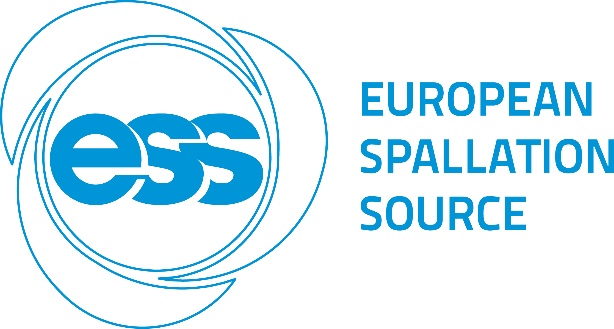 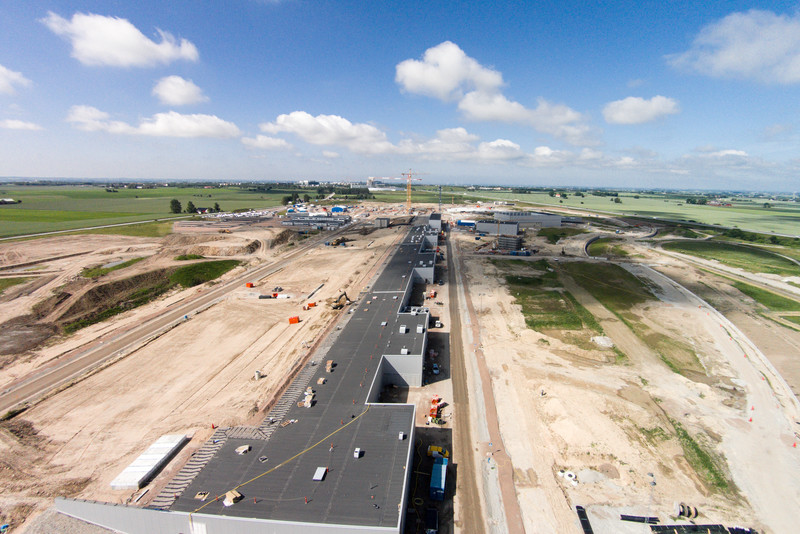 Thank You!